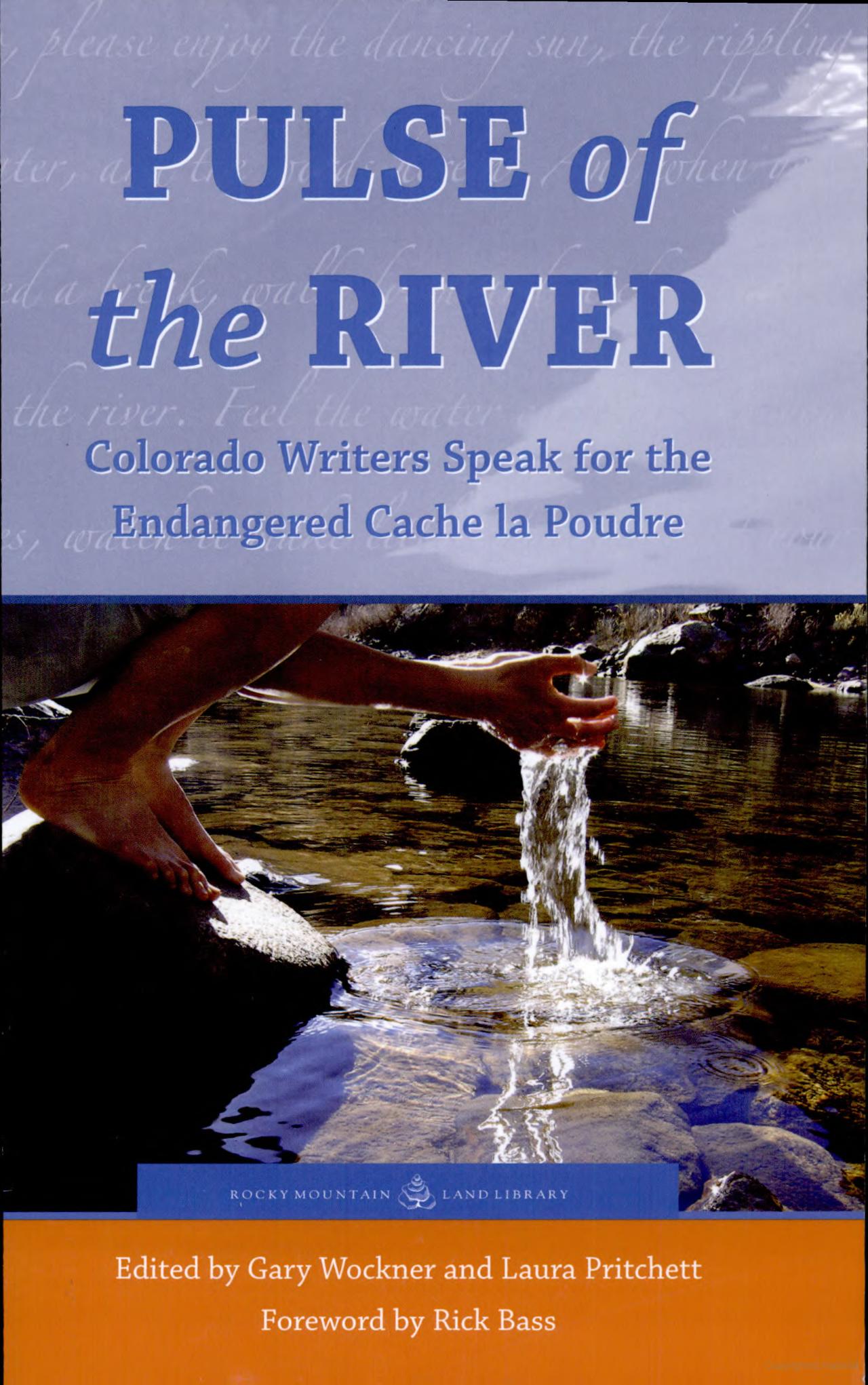 Edited by Gary Wockner & Laura Pritchett
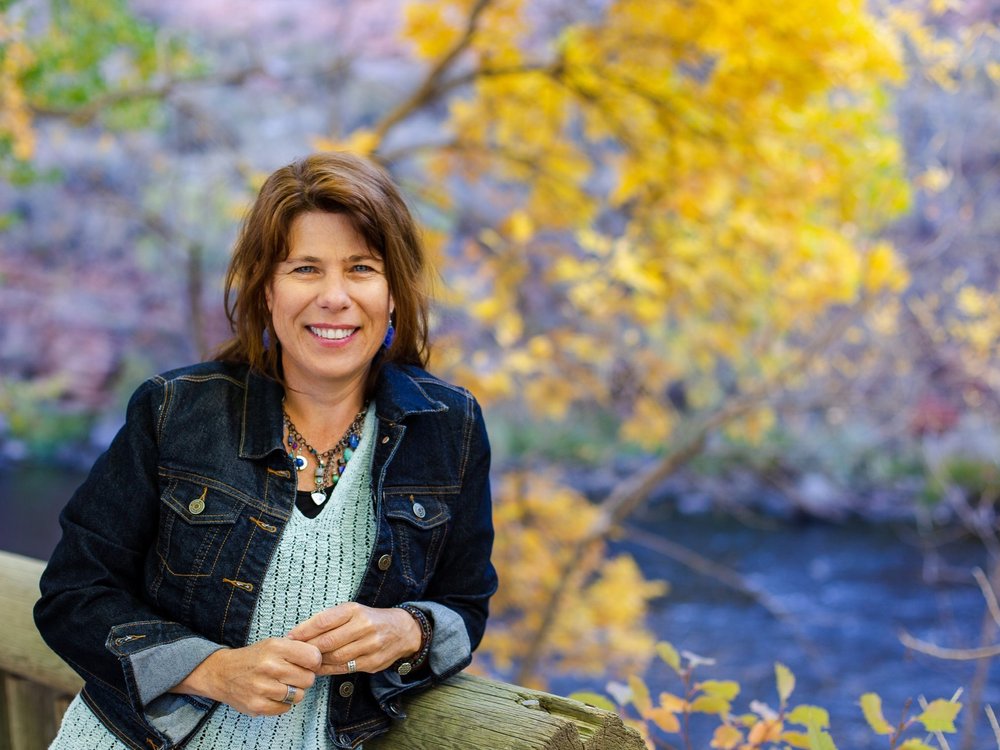 Dedication:
To all those who have loved this river, those who do, and those who will

To the river itself, in the hopes it will always run well and wild

And to David Lauer, a true friend of the Poudre. He will be missed
Project conceived after announcement of
Glade Reservoir

Halligan Dam Expansion

Seaman Dam Expansion
Organized into four parts
Part 1: “Maybe I’m in Love”

Part 2: “A kind of Vertigo”

Part 3: “Spiral of Our Life”

Part 4: “Our bodies are Rivers”